Informal document GRBP-76-38
(76th GRBP, 5-7 September 2022, agenda item 4 (c))
76TH GRBP sessionOverview of UN Regulation No.117 documents
Monday, 05 September 2022
The European Tyre and Rim Technical Organization
1
UN Reg. No. 117 amendment proposals
R117.02
3 working documents (GRBP/2022/14, GRBP/2022/19, GRBP/2022/20) 
3 informal documents (GRBP-76-21, GRBP-76-22, GRBP-76-35)

R117.03
2 working documents (GRBP/2022/18, GRBP/2022/22)
2 informal documents (GRBP-76-05, GRBP-76-34)

R117.04
3 working documents (GRBP/2022/12, GRBP/2022/17, GRBP/2022/23) 
7 informal documents (GRBP-76-02, GRBP-76-17, GRBP-76-23, GRBP-76-24-rev.1, 			            GRBP-76-31, GRBP-76-32, GRBP-76-33)
Monday, September 5, 2022
The European Tyre and Rim Technical Organization
2
How to read UN Reg. No. 117 amendment proposals
Last voted by WP.29
Supp.14 to R117.02
Supp.15 to R117.02
New R117.03
based on 
Supp.14 to R117.02
Supp.01 to R117.03
New R117.04
based on 
Supp.01 to R117.03
Monday, September 5, 2022
The European Tyre and Rim Technical Organization
3
For Supplement 15 to 02 SoA to R117
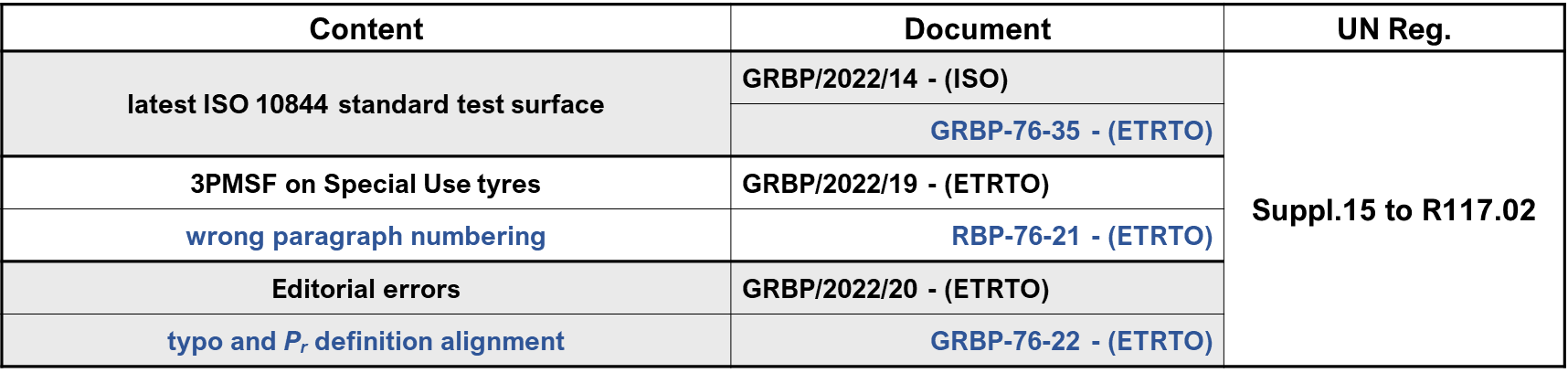 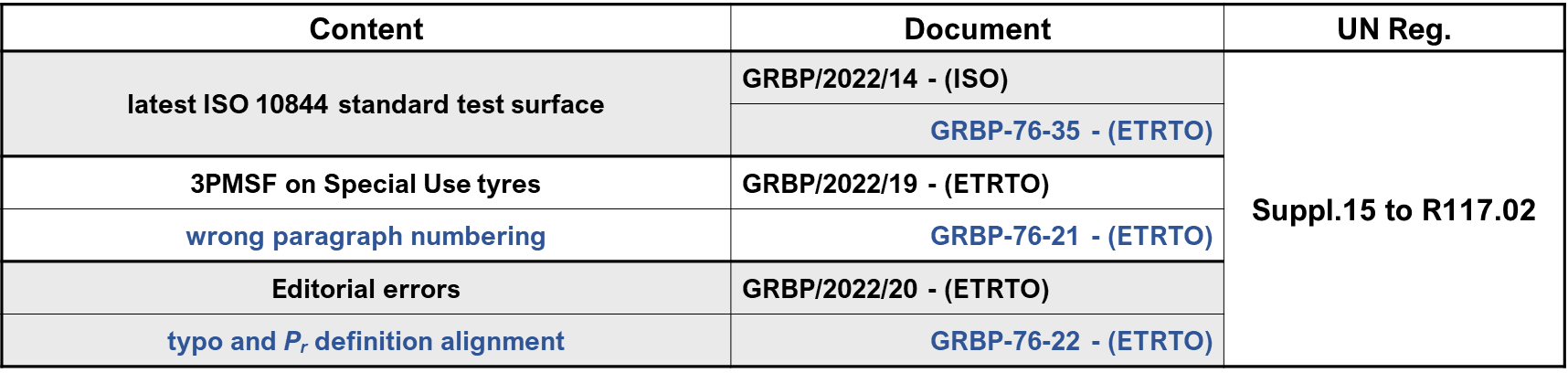 Monday, September 5, 2022
The European Tyre and Rim Technical Organization
4
For Supplement 1 to 03 SoA to R117
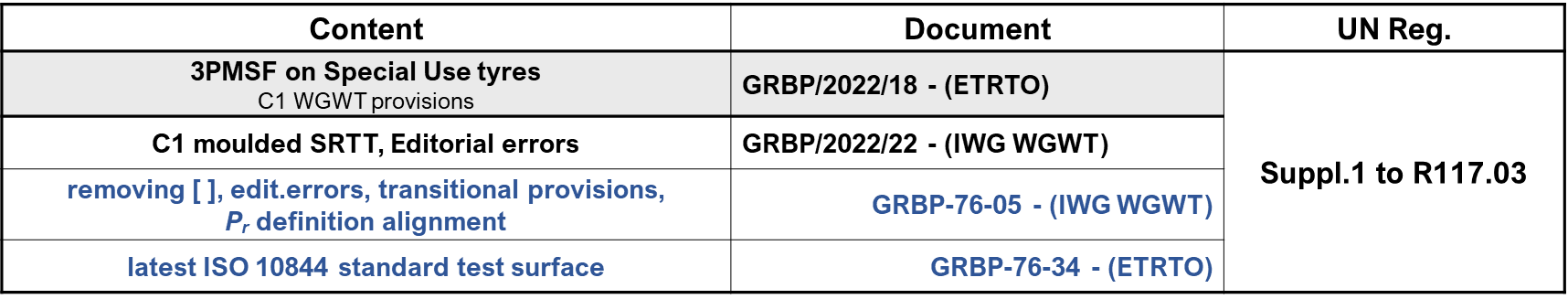 Monday, September 5, 2022
The European Tyre and Rim Technical Organization
5
For the New (04) SoA to R117
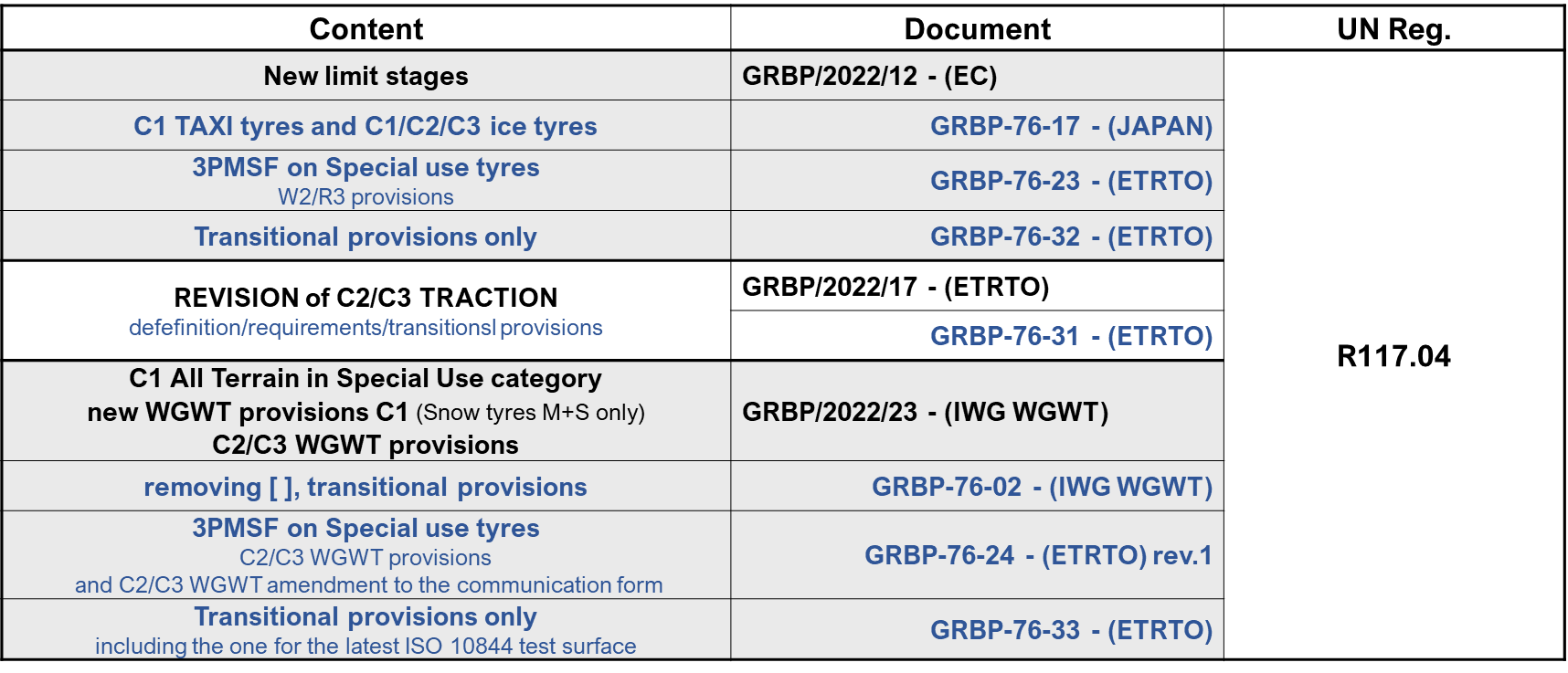 Monday, September 5, 2022
The European Tyre and Rim Technical Organization
6
Thank you!
Monday, September 5, 2022
The European Tyre and Rim Technical Organization
7